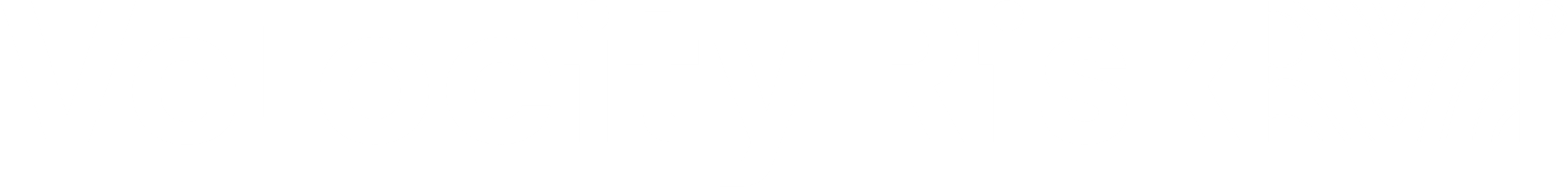 Middle MarketRecent Success Guide - Hawaii
Target Classes
Target Attributes
Primary
Secondary
Apartments (1990 & newer)
Real Estate
Offices
Retail / Shopping Centers
Restaurants
Hospitals / Healthcare
Medical Offices
Assisted Living
Churches
Hospitality
Education
Warehouses
Well-Maintained properties
Favorable loss history
No history of litigation or PA involvement
Adequate valuation
Recent Bound Accounts
Please contact your underwriter if you would like additional information.
Updated September 2024.